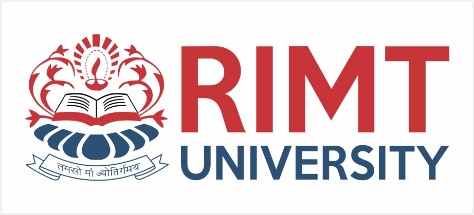 Web Development/BTCS-2410
Course Name: B.Tech CSE Semester:4th
Prepared by: Ms. Yogesh
education for life                   www.rimt.ac.in
Department of Computer Science & Engineering
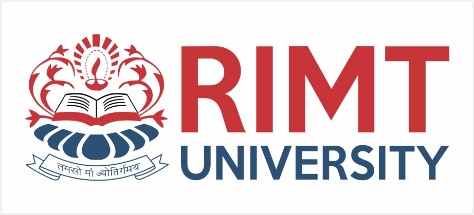 Variables
var name = expression;					 JS
var clientName = "Connie Client";
var age = 32;
var weight = 127.4;					         JS
variables are declared with the var keyword (case sensitive)
types are not specified, but JS does have types ("loosely typed")
Number, Boolean, String, Array, Object, Function, Null, Undefined
can find out a variable's type by calling typeof
CS380
2
education for life                   www.rimt.ac.in
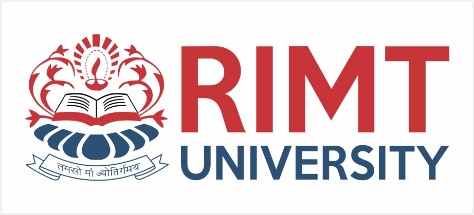 Number type
var enrollment = 99;
var medianGrade = 2.8;
var credits = 5 + 4 + (2 * 3);				         								 JS
integers and real numbers are the same type (no int vs. double)
same operators: + - * / % ++ -- = += -= *= /= %=
similar precedence to Java
many operators auto-convert types: "2" * 3 is 6
CS380
3
education for life                   www.rimt.ac.in
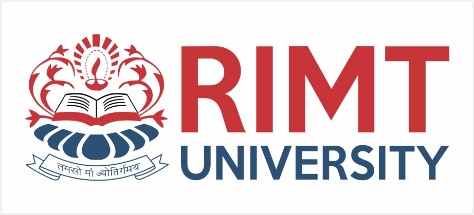 Comments (same as Java)
// single-line comment
/* multi-line comment */				         								 JS
identical to Java's comment syntax
recall: 4 comment syntaxes
HTML: <!-- comment -->
CSS/JS/PHP: /* comment */
Java/JS/PHP: // comment
PHP: # comment
CS380
4
education for life                   www.rimt.ac.in
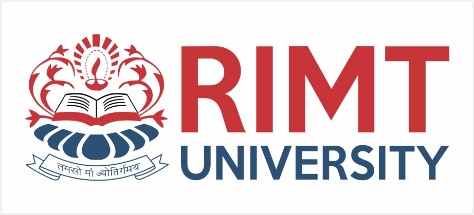 Math object
var rand1to10 = Math.floor(Math.random() * 10 + 1);
var three = Math.floor(Math.PI);					  		          				  JS
methods: abs, ceil, cos, floor, log, max, min, pow, random, round, sin, sqrt, tan
properties: E, PI
CS380
5
education for life                   www.rimt.ac.in
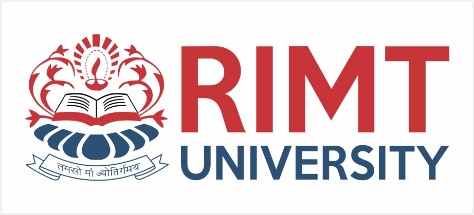 Special values: null and undefined
var ned = null;
var benson = 9;
// at this point in the code,
// ned is null
// benson's 9
// caroline is undefined					  		          				  	  JS
undefined : has not been declared, does not exist
null : exists, but was specifically assigned an empty or null value
Why does JavaScript have both of these?
CS380
6
education for life                   www.rimt.ac.in
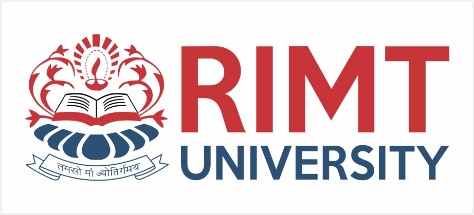 Logical operators
> < >= <= && || ! == != === !==
most logical operators automatically convert types:
5 < "7" is true
42 == 42.0 is true
"5.0" == 5 is true
=== and !== are strict equality tests; checks both type and value
"5.0" === 5 is false
CS380
7
education for life                   www.rimt.ac.in
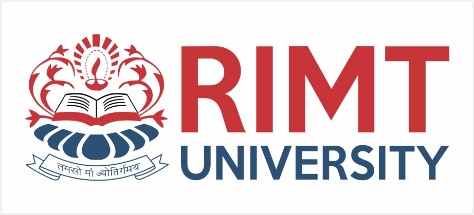 if/else statement (same as Java)
if (condition) {
	statements;
} else if (condition) {
	statements;
} else {
	statements;
}
				  		           	  JS
identical structure to Java's if/else statement
JavaScript allows almost anything as a condition
CS380
8
education for life                   www.rimt.ac.in